Reacția de schimb (dublă înlocuire)-lecție de recapitulare-fixare a cunoștințelor-
Prof. Măciucă Simona-Antoanela
Școala Gimnazială ,,Gheorghe Tătărescu”, Tg-Jiu
I. Forma generală
Câți reactanți și câți produși de reacție participă la transformarea chimică?
Ce fel de substanțe sunt reactanții și produșii de reacție?
Cum poate fi definită reacția de schimb?
II. Exemple de reacții de schimb
A) Un oxid metalic cu un acid
B) Un oxid nemetalic cu o bază
C) O bază cu un acid
D) O bază solubilă cu o sare
E) Un acid cu o sare
F) O sare cu altă sare.

Cum se mai numesc oxizii metalici/nemetalici, luând în considerație comportarea acestora față de apă?
Ce fel de reacții sunt A), B) și C), luând în considerație caracterul acid/bazic/ neutru al speciilor implicate în reacții?
Cum poate fi definită, în general, reacția de neutralizare?
III. pH-ul soluțiilor
Ce este pH-ul?
Care este scala de valori a pH-ului?
Ce metode de determinare a pH-ului cunoașteți?
Ce importanță are pH-ul? Exemple.
IV. Reacții cu formare de precipitat
FeCl3 + 3NaOH = 3NaCl + Fe(OH)3 ↓((precipitat brun-roșcat)
FeSO4 + 2NaOH = Na2SO4 + Fe(OH)2 ↓(precipitat verde)
ZnSO4 + 2NaOH = Na2SO4 + Zn(OH)2 ↓ (precipitat alb)
CuSO4 + 2NaOH = Na2SO4 + Cu(OH)2 ↓ (precipitat albastru-gelatinos)

La ce categorii de subsanțe aparțin reactanții și produșii de reacție?
De ce sunt posibile reacțiile de mai sus?
V. Reacții de recunoaștere (identificare) a unor specii chimice
Reacția de recunoaștere  a acidului sulfuric și a sulfaților
BaCl2 + H2SO4 = 2HCl + BaSO4 ↓(precipitat alb-lăptos)
BaCl2 + CuSO4 → CuCl2 + BaSO4↓(precipitat alb-lăptos)
Observație. Clorura de bariu este reactivul de recunoaștere a acidului sulfuric și a sulfaților- M2(SO4)n.

2. Reacția de recunoaștere a acidului clorhidric și a clorurilor  
  HCl + AgNO3 → HNO3 + AgCl↓(precipitat alb-brânzos)
NaCl + AgNO3 = NaNO3 + AgCl ↓(precipitat alb-brânzos)

Observație. Azotatul de argint (AgNO3) este reactivul de recunoaștere a acidului clorhidric și a clorurilor - MCln.
VI. Reacții de recunoaștere (identificare) a unor specii chimice
3. Reacția de recunoaștere a carbonaților


Observație. Reactivul de recunoaștere pentru carbonați este orice acid mai tare decât acidul carbonic.
Reacția decurge cu efervescență datorită degajării dioxidului de carbon (gaz).
4. Reacția de recunoaștere a dioxidului de carbon (CO2) - reacția de tulburare a apei de var
CO2 + Ca(OH)2 = CaCO3↓ + H2O
Observație. Această reacție stă, totodată, la baza întăririi mortarului.
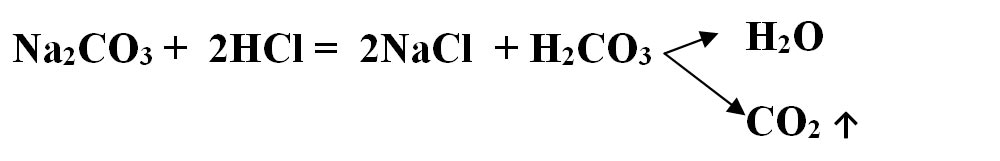 VII. 1. Probleme propuse
SUCCES!
1. Realizează corespondenţa între reactanţii din coloana A şi produşii de reacţie din coloana B. Scrie ecuaţiile reacţiilor chimice.
Fe + HCl                           
Cr2O3 + Al
Ca + H2O
PbSO4 + Zn
CuSO4 + Mg
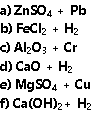 VII. 2. Probleme propuse
SUCCES!
2. Se dizolvă în apă 1,42 g dintr-un sulfat al unui metal divalent. Soluţia rezultată se tratatează cu soluţie de clorură de bariu în exces, ceea ce duce la precipitarea tuturor ionilor sulfat sub formă de sulfat de bariu. Se obţine un precipitat cu masa 2,33 g.
Determină masa atomică a metalului şi identifică metalul, utilizând Tabelul periodic.
Scrie ecuaţia reacţiei care are loc.
VII. 3. Probleme propuse
SUCCES!
3. Ai la dispoziţie substanţele ZnCO3, HCl, Cl2, HNO3, Zn(OH)2, NaCl, Zn(NO3)2 şi Zn. Propune trei metode prin care s-ar putea prepara clorura de zinc. Notează tipul reacţiilor prin care ai obţinut clorura de zinc.
4. Asociază celor două substanţe proprietăţile corespunzătoare:
Soluţia sa colorează fenolftaleina în roşu.
NaOH
Reacţionează cu acizii producând efervescenţă.
Reacţionează cu sulfatul de cupru rezultând un precipitat albastru.
BaCO3	
 Este neutralizată de acid clorhidric.
Este insolubilă în apă.
SUCCES!
VII. 4. Probleme propuse
5. Se tratează 150 g de soluţie de acid clorhidric de concentraţie 36,5% cu 200 g de soluţie de hidroxid de sodiu. Considerând reacţia totală, determină:
concentraţia procentuală a soluţiei de hidroxid de sodiu utilizată; 
masa de apă din soluţia finală; 
masa de sare formată; 
concentraţia procentuală a soluţiei finale.
6. O soluţie care conţine 4 moli de hidroxid de sodiu se aduce în condiţii de reacţie cu 6 moli de acid sulfuric în prezenţa turnesolului, conform ecuaţiei:
2NaOH + H2SO4          Na2SO4 + 2H2O 
Soluţia finală va avea culoarea: a) violetă; b) roşie; c) albastră.
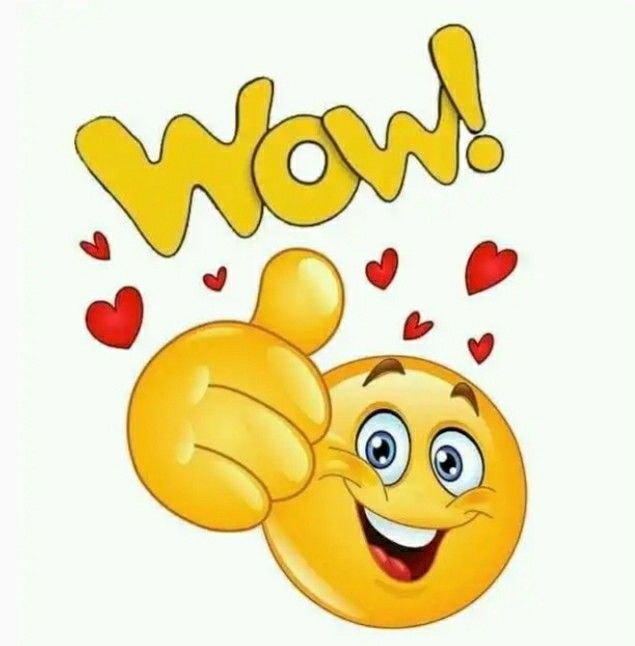